Emberi erőforrásokFOKSZ
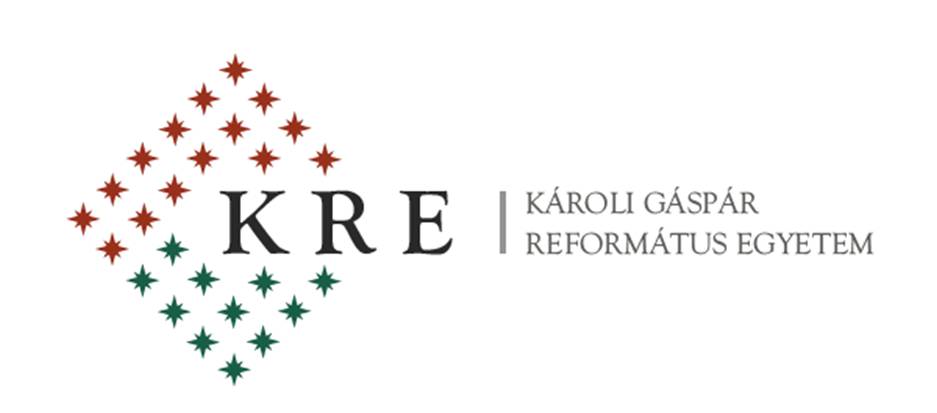 FOKSZ
Felsőoktatási szakképzés
4 félév
2 szakirány: személyügyi és humánpolitikai
120 kredit
90 kredit, besorolási szakon (emberi erőforrások BA)
30 kredit, képzési területen
50% elmélet, 50% gyakorlat
1 félév szakmai gyakorlat (4. félév), 560 óra
Oklevél
Mely tantárgyakból kell felvételizni
FOKSZ: bármely, két legjobb érettségi eredmény
 pontszámítás: 1. érettségi eredmények duplázása
Tanulmányi pontok+ érettségi pontok+ többletpontok
Tanulmányi eredmények duplázása!!
Alapképzés: kettőt kell választani: gazdasági ismeretek v. matematika v. történelem v. egy idegen nyelv v. szakmai előkészítő tárgy
Tanulmányi pontok+ érettségi pontok+ többletpontok
Érettségi eredmények duplázása


Emelt szint egyiknél sem kötelező
Mit takar az adott szakma?
Emberekkel foglalkozik
Emberi erőforrás hatékony felhasználása egyéni és szervezeti célok megvalósítása érdekében
Foglalkozik: - Létszámtervezés
Munkakörelemzés
Toborzás-kiválasztás
Munkaerő fejlesztés, karriertervezés
Bérezés és jutalmazás
Munkatársi kapcsolatok
Mit tanulunk?
Alapozó tárgyak: kommunikáció, idegen nyelv, informatika, munkaerő-piaci ismeretek
Általános közgazdasági tárgyak: gazdasági jog, pénzügy, számvitel, statisztika, közgazdaságtan, stb.
Emberi erőforrás szak tárgyai: adózási alapismeretek, munkajog, kontrolling, személyügyi informatika, EEM, stb.
Személyügyi szakirány: személyügyi tevékenység
Humánpolitikai: Munkapszichológia, Vállalati HEM stratégia
Nehézségek
Vizsgaidőszak
Megfelelő gyakorlati hely találása
Mennyire fontos az előzetes nyelvtanulás?
FOKSZ: nem követelmény, de szükséges némi idegen nyelv tudás
 2 félév idegen nyelvi tantárgy (angol, német) 1 alapozó, 1 gazdasági szaknyelv
Alapképzés: - középfokú B2 komplex, szaknyelvi (képzési területnek 	megfelelő) vagy
Felsőfokú (C1) komplex
Egyetemi élet
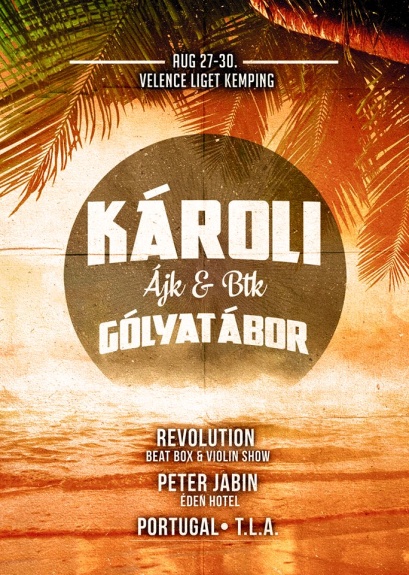 Gólyatábor
Gólyabál
Tréninghét
Évközben egyetem által szervezett bulik a Dobozban
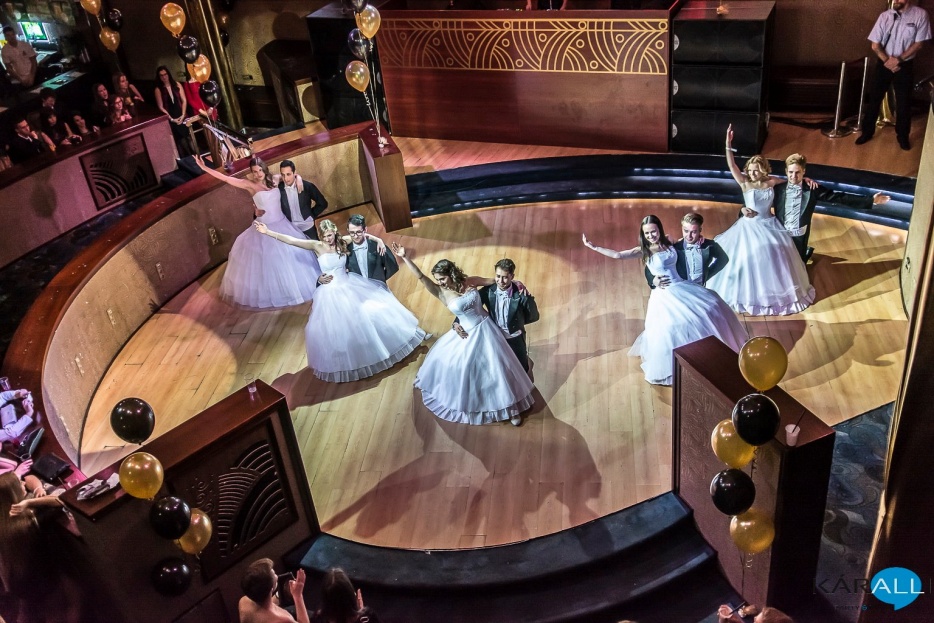 Kiknek ajánlom ezt a szakot
Magas fokú érzelmi intelligencia, empátia
Jó kommunikációs képesség
Nyitottak az emberekre
Jó emberismerő
Csapatjátékos
Elhelyezkedési esélyek
Túlképzettség
Nem könnyű elhelyezkedni
Gyakorlat során szerzett tapasztalattal több esély
Idegen nyelv tudás! (min. angol, közép-felsőfok)
Jó kereseti lehetőség
Köszönöm a figyelmet!